Interferometria holográfica
Trabalho realizado por:
Carlos Oliveira
Daniela Lopes
Maria Vieira
José Nuno
Coordenado por:
Miguel Miranda
Objectivo do projecto
Medir as deformações provocadas por um elástico numa lata
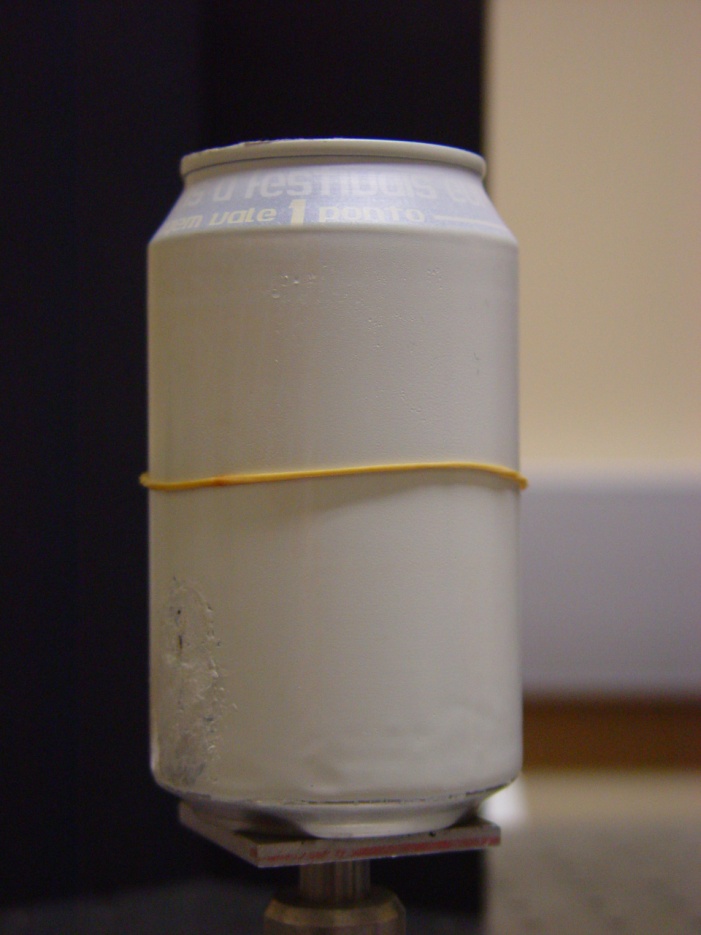 Que deformações provoca o elástico na lata?
Será possível medi-las?
A Interferometria dá a resposta!
Holografia  - O que é?
Deriva do grego holos (inteiro) e graphos (registo).
É uma forma de se registar ou apresentar uma imagem em três dimensões.
1948  por Dennis Gabor.
Análise de materiais ou armazenamento de dados.
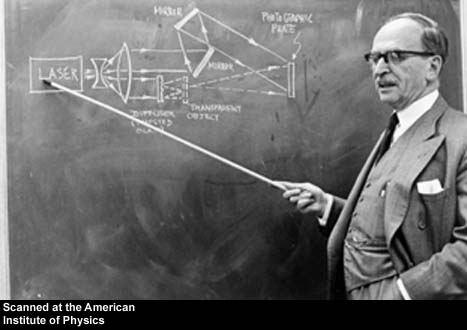 Em que consiste um holograma?
Uma fotografia regista apenas uma distribuição de intensidade da frente de onda da luz que incide no filme ou na chapa fotográfica.
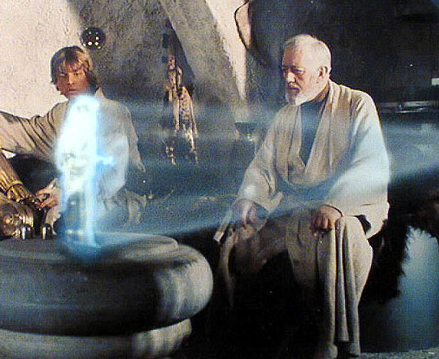 Mas tal não acontece com um holograma ...
Afinal o que é um Holograma?
É o registo numa placa holográfica do padrão de interferência resultante da sobreposição de duas ondas emanadas da mesma fonte luminosa, uma directa e outra reflectida pelo objecto a holografar que dá a ilusão de relevo, quando iluminado por um feixe de raios laser ou luz branca.
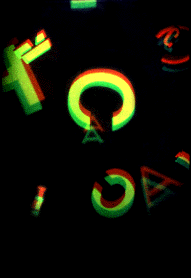 Laser de He-Ne
Feixe de luz monocromático, intenso e coerente.
Tubo selado com mistura de gases dentro e com espelhos nas extremidades (qualidade de reflexão)
Excitação dos átomos que circulam entre os espelhos 
Saída do tubo de luz coerente com um único comprimento de onda (633nm)
Vantagens da interferometria holográfica
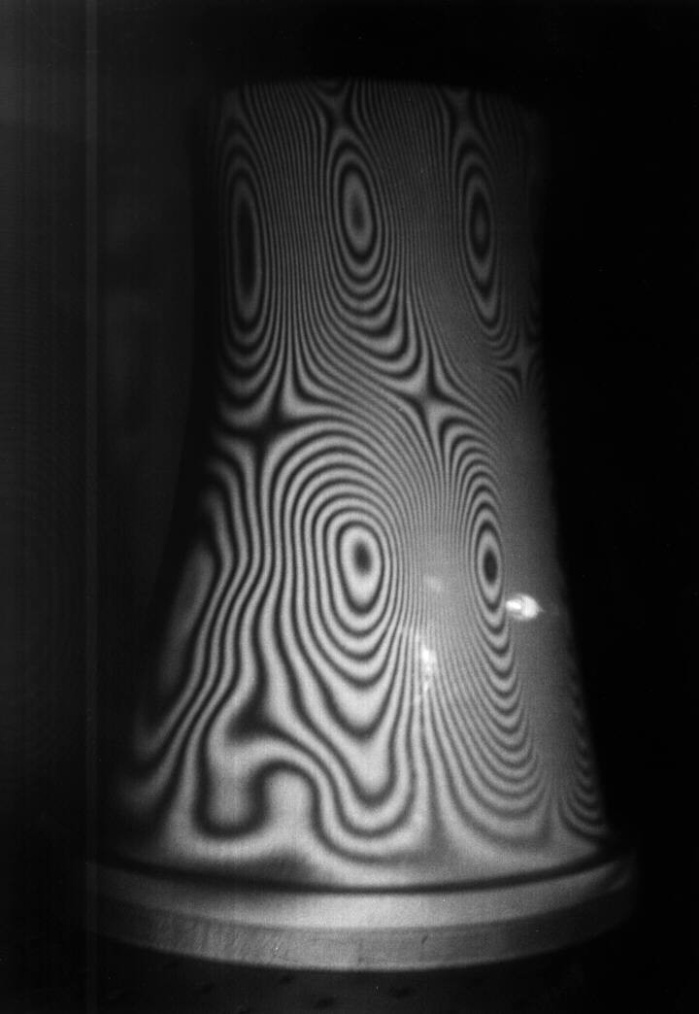 Processo não invasivo
Detecção de deformações da ordem dos 100 nm
Desvantagens da interferometria holográfica
Ambiente escuro
Processo demorado
Tecnicamente difícil
LASER
Espelhos
Objecto
Divisor de feixe
Super
Bock
Objectiva de Microscópio
Objectiva de Microscópio
Placa Holográfica
Registo
LASER
Espelhos
Divisor de feixe
Super
Bock
Imagem do Objecto
Objectiva de Microscópio
Placa Holográfica
Reconstrução
Observador
Montagem e Visualização
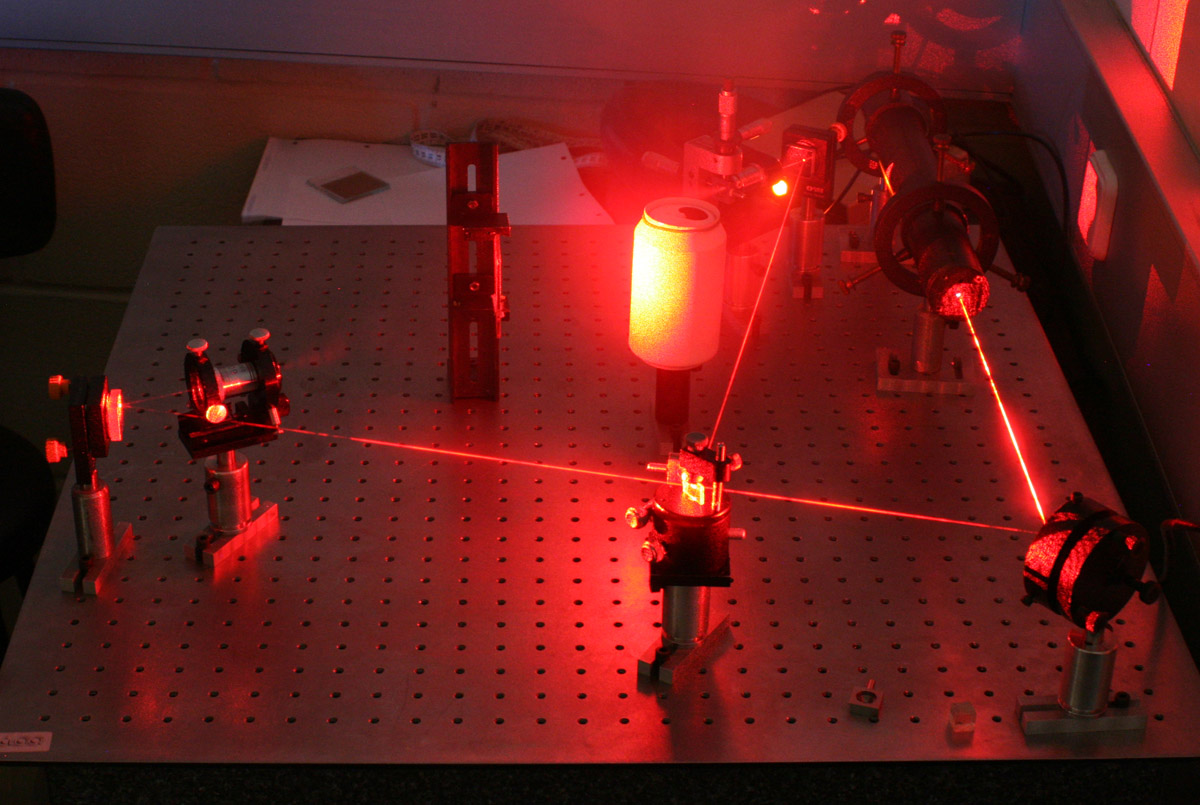 O que é um holograma interferométrico?
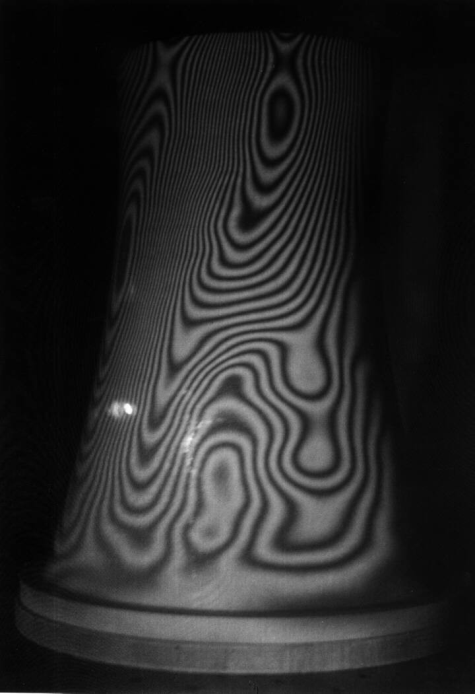 Holograma resultante da produção de dois hologramas sobrepostos: o primeiro regista o objecto sem qualquer deformação, no segundo o objecto é ligeiramente deformado.
Interferência
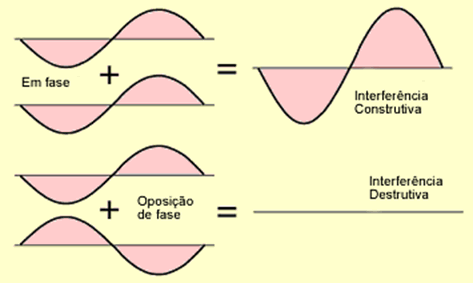 Base do fenómeno
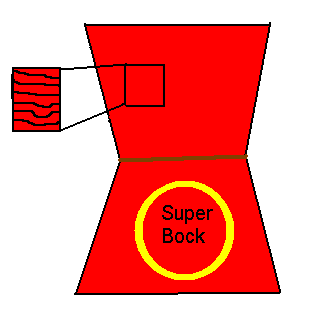 Interferência construtiva
d1= d2 + λn, n=0,1,2,3...
Interferência destrutiva
d1 = d2 + (λ/2)n, n=1,3,5,7...
Aplicações da interferometria
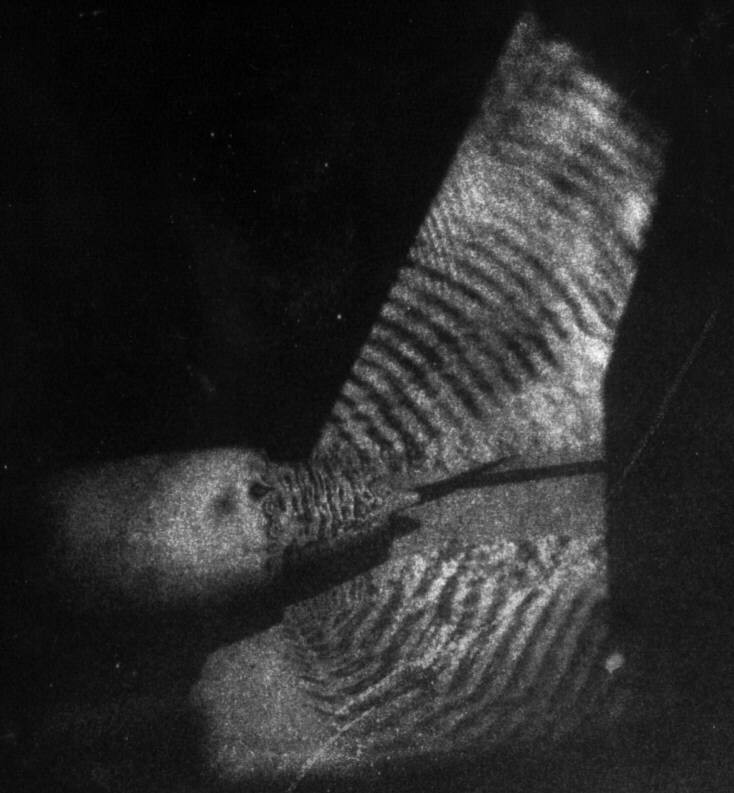 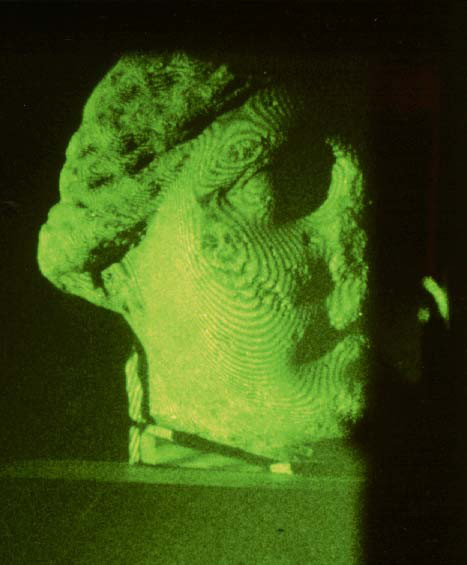 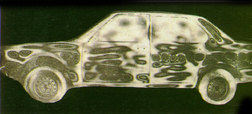 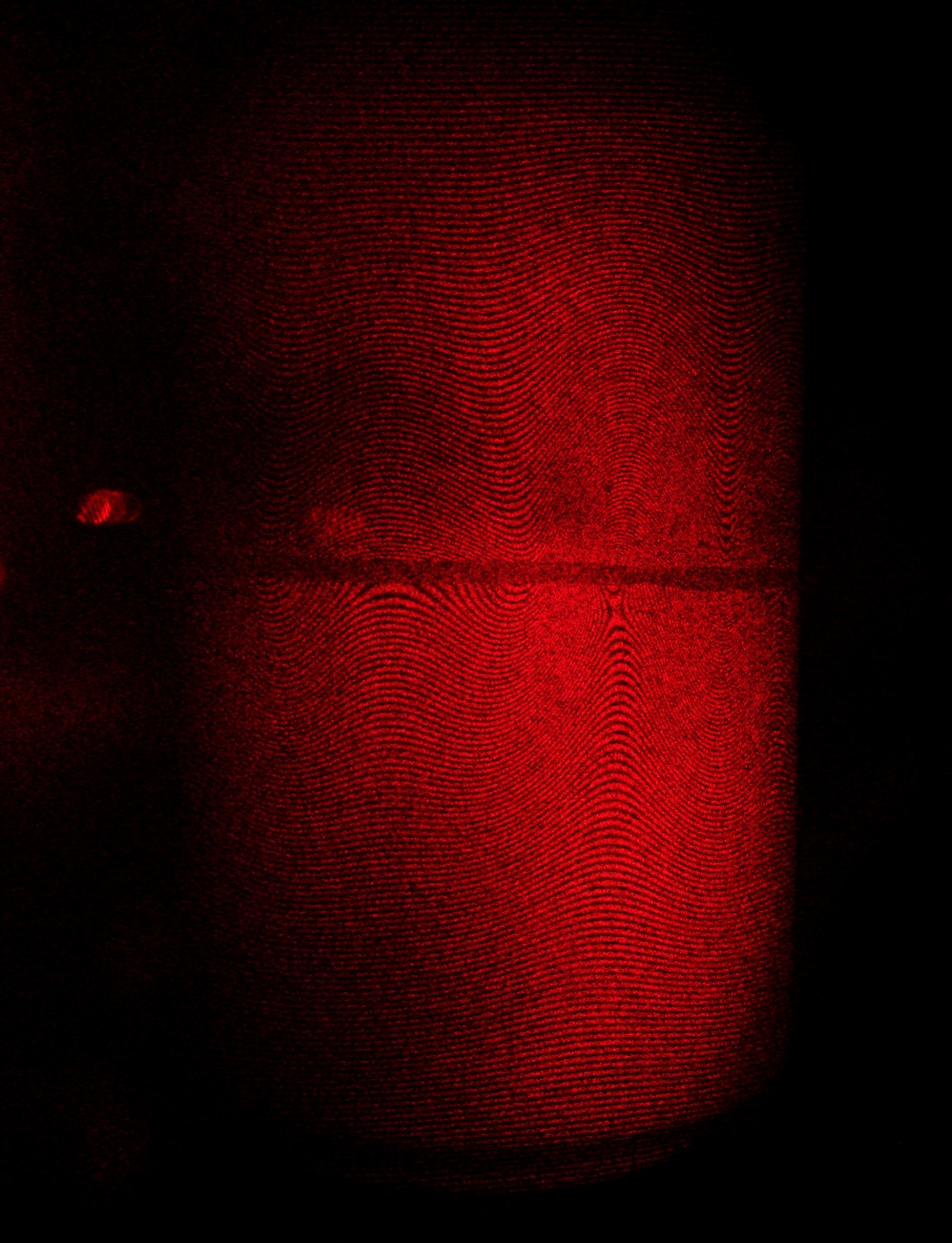 Resultados
Obtivemos um holograma no qual estão registadas as deformações provocadas pela tensão do elástico na superfície da lata.
Conclusões
Conseguimos registar deformações da ordem dos nanómetros na superfície da lata.
Demonstra muita precisão.
Agradecimentos:
Universidade do Porto
 Escola de Física
 Departamento de Física
 Ao nosso monitor Mestre Miranda